What is Art?
A Pop Art Perspective
Before the Photograph in 1826
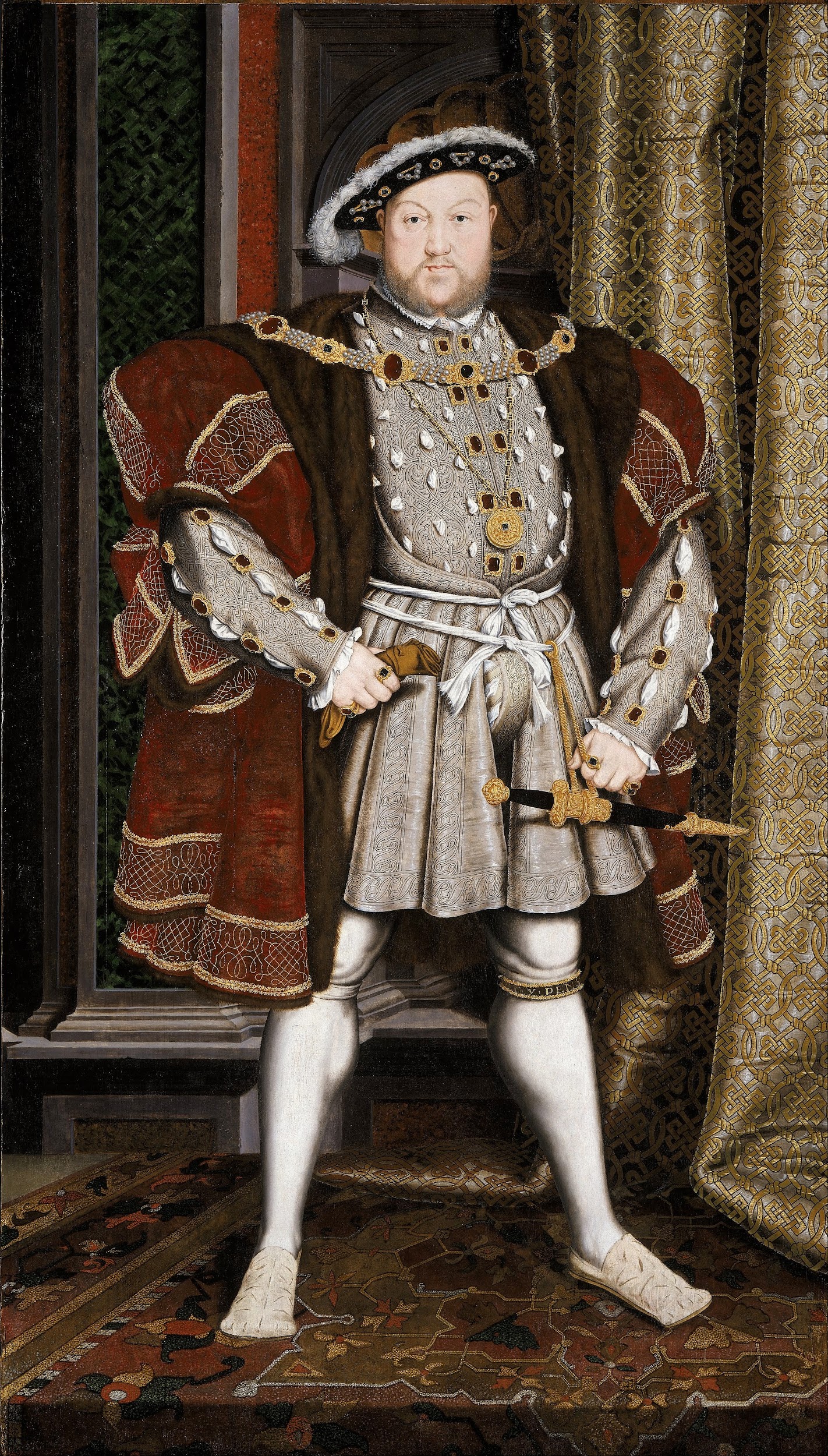 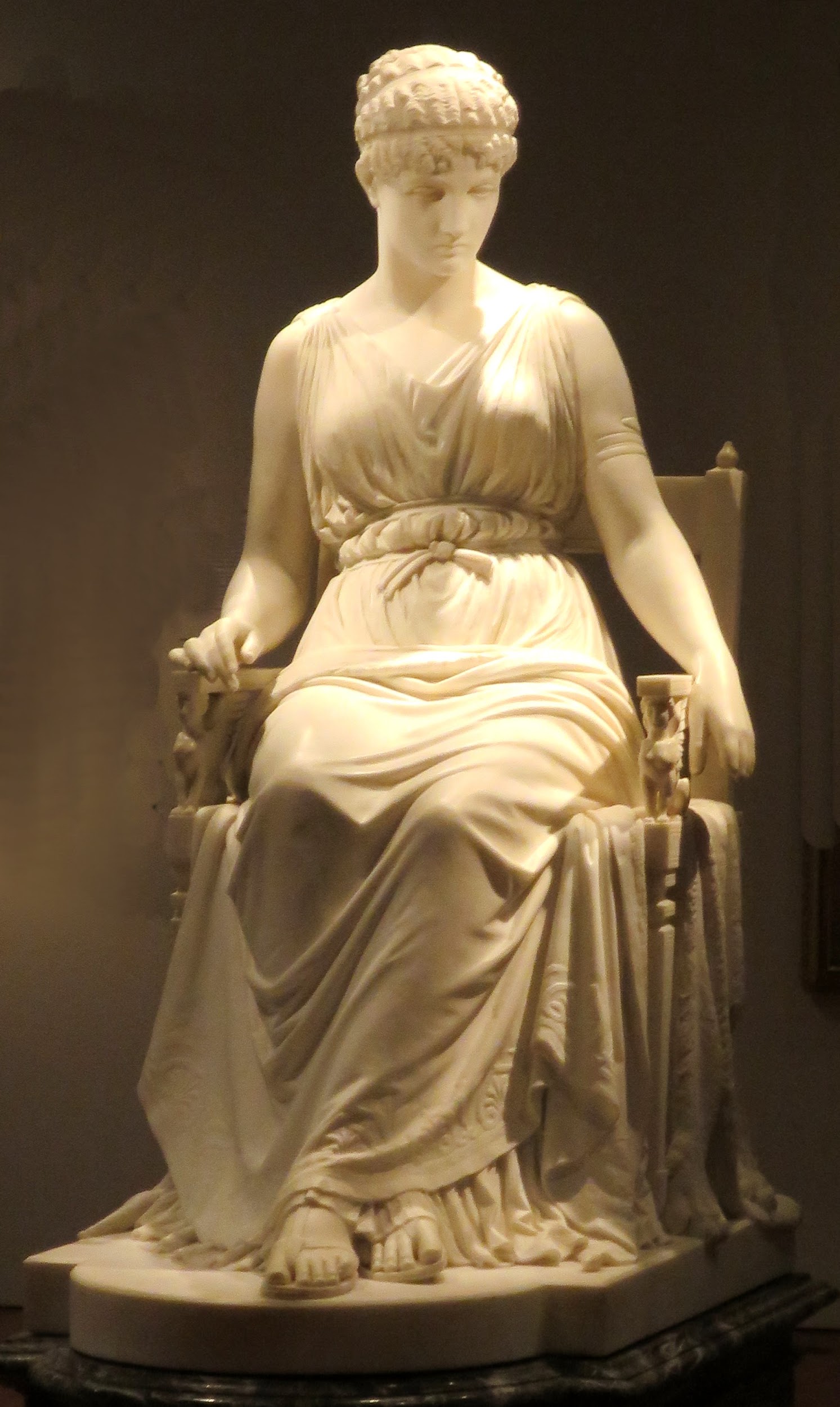 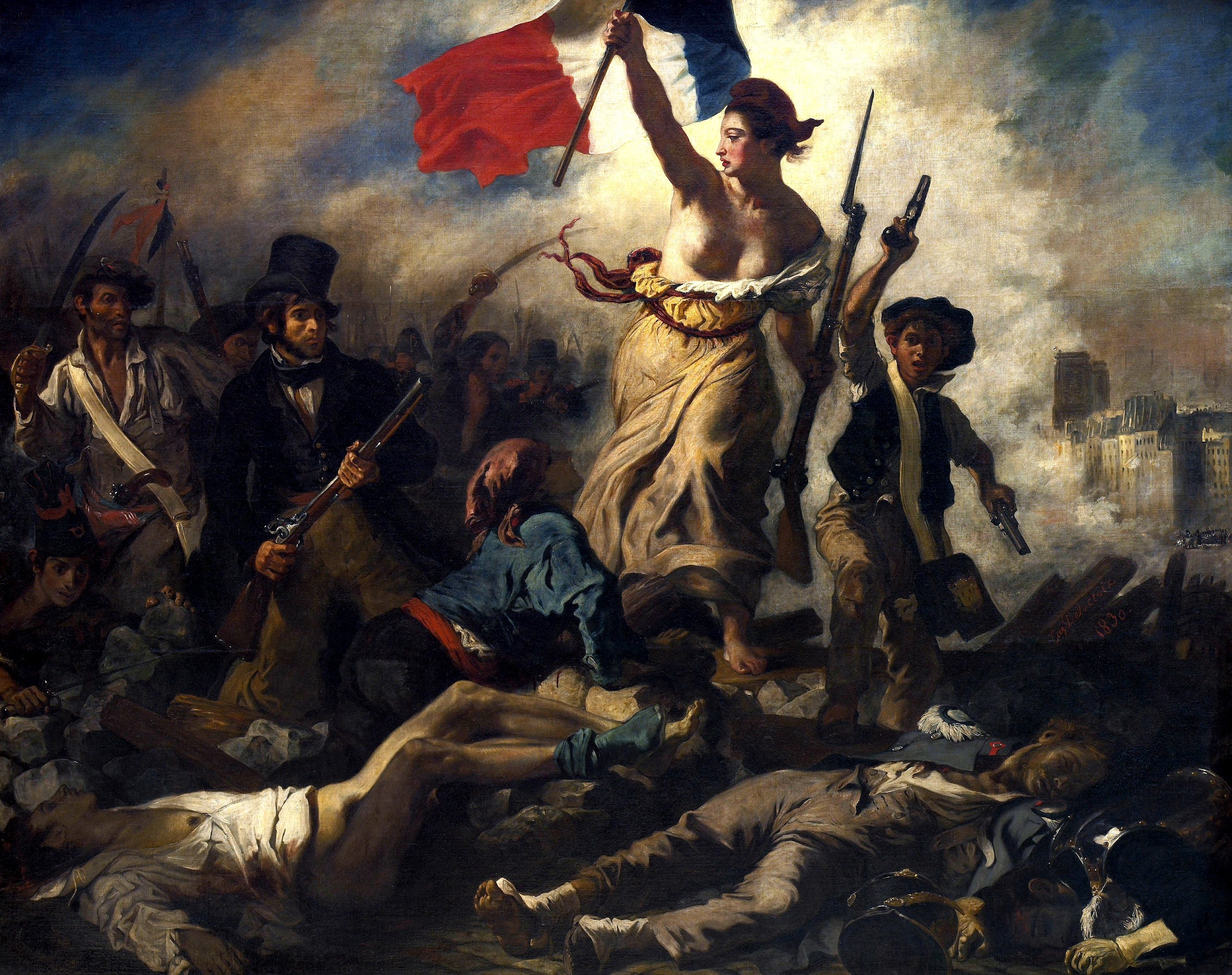 Up until the invention of the photograph in 1826, art’s definition was relatively static. Art was used as a historical storyteller. It captured events and was used for propaganda for political gain or was used by the elite to capture portraits of themselves and loved ones. In the last 200 years, art’s definition has evolved.
Is This Art?
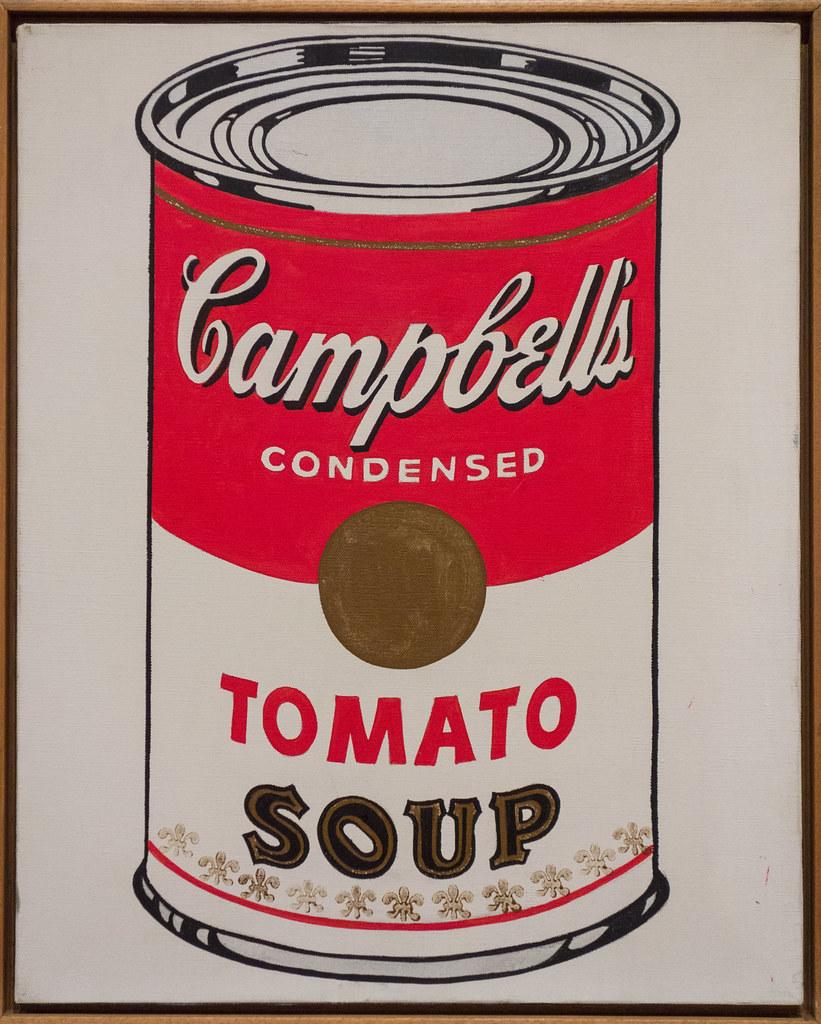 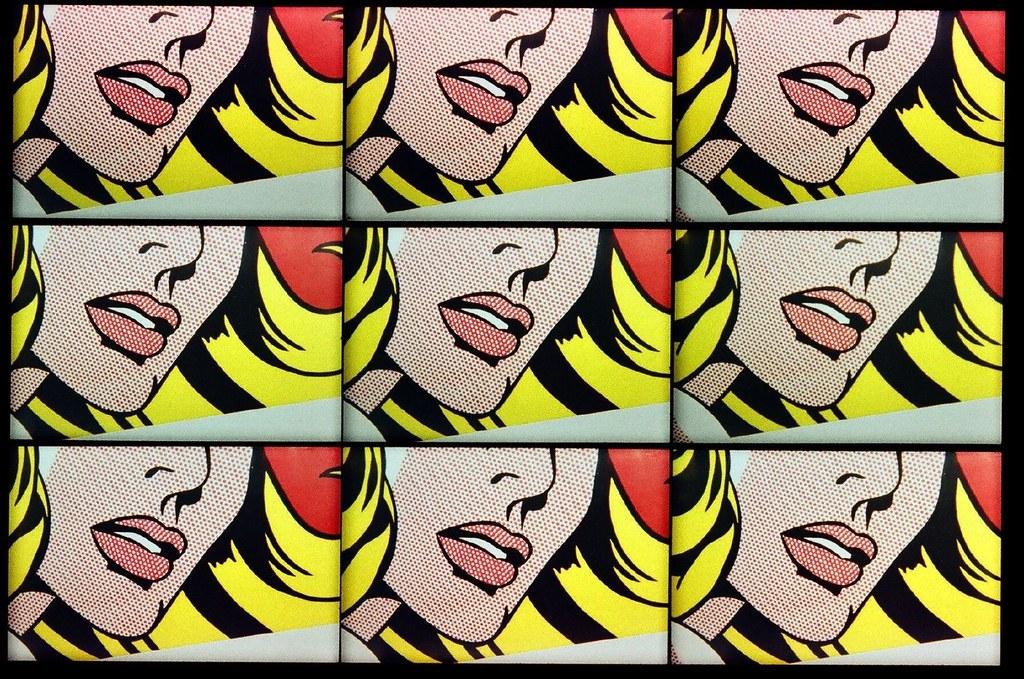 Why or Why Not?
Is This Art?
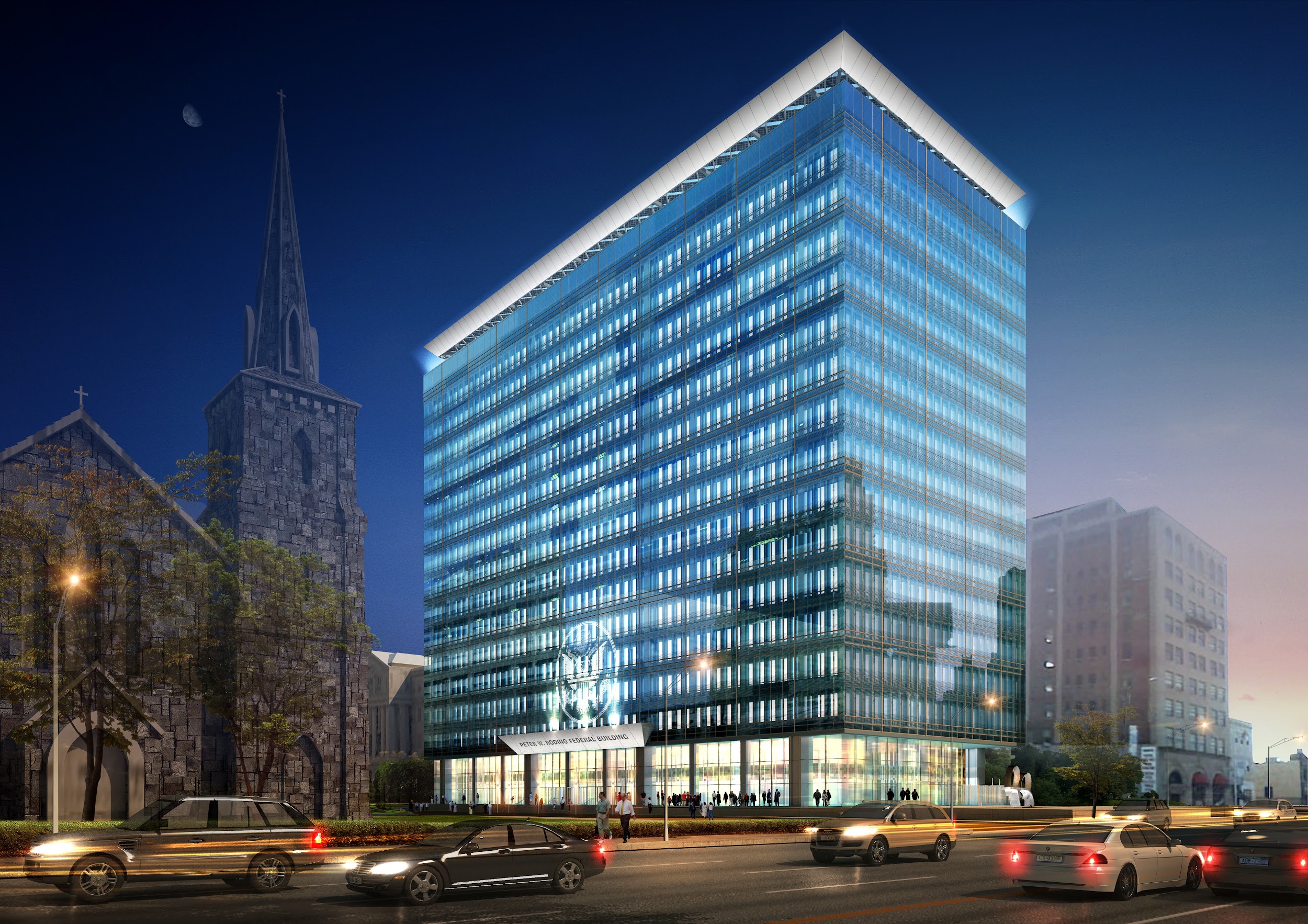 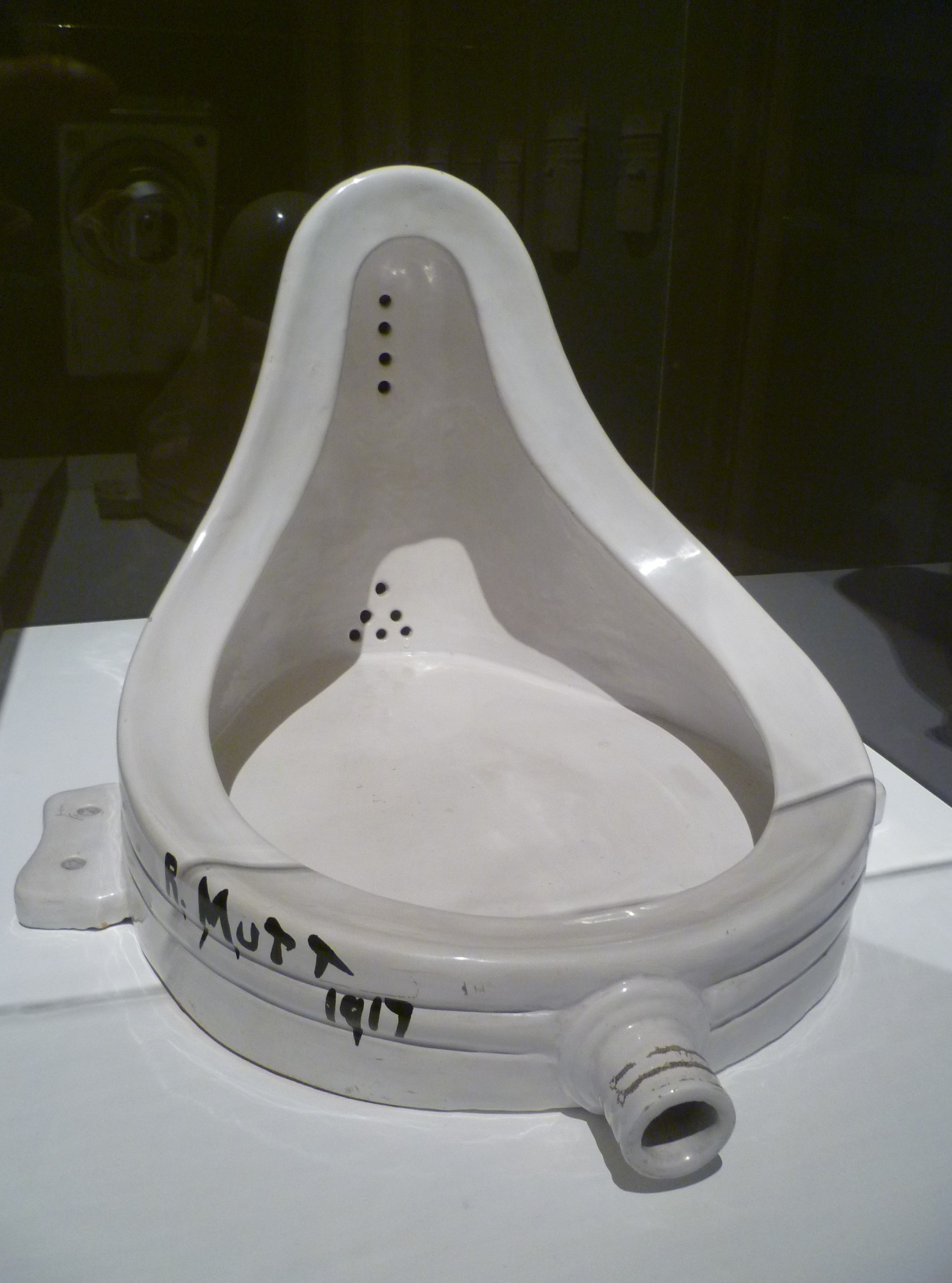 Why or Why Not?
Is This Art?
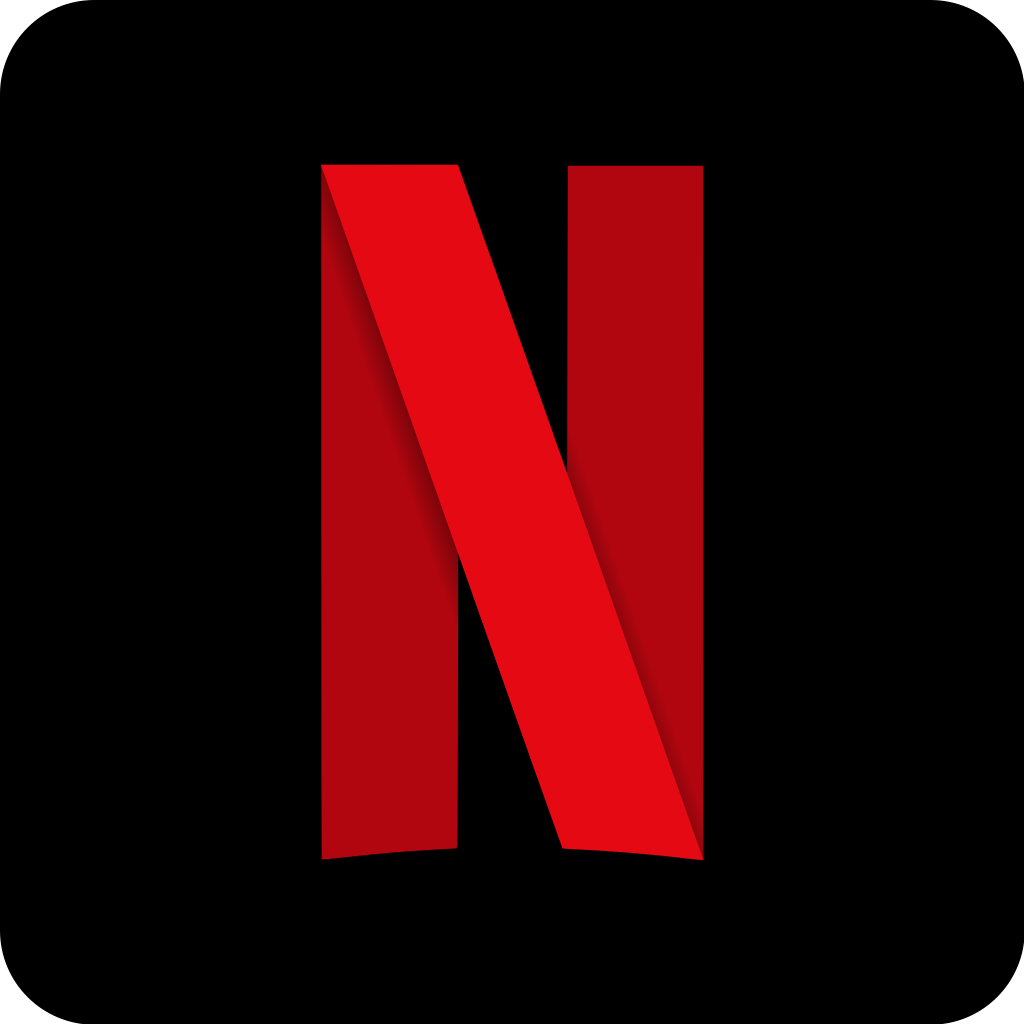 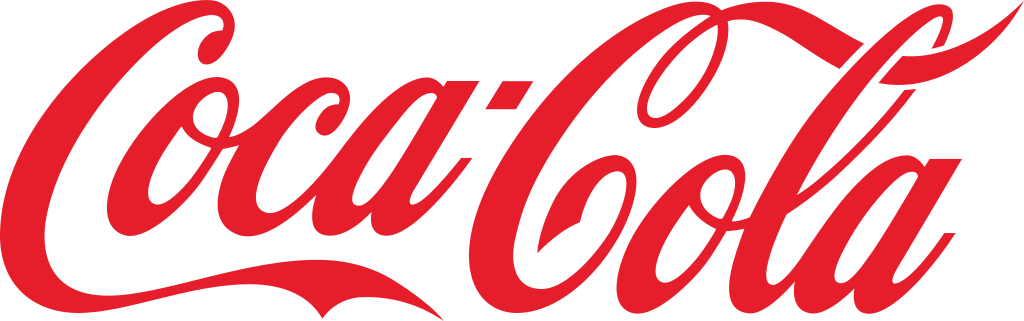 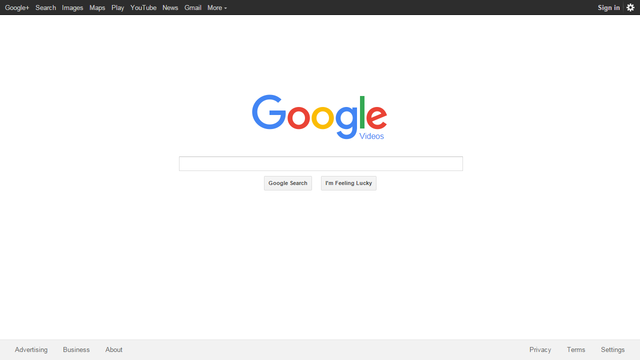 Why or Why Not?
Answer: It is all art. 
It can be expressionistic or utilitarian in nature. Art is in the process and the result. Art is the act of creation using your imagination.
The Pop Art Movement
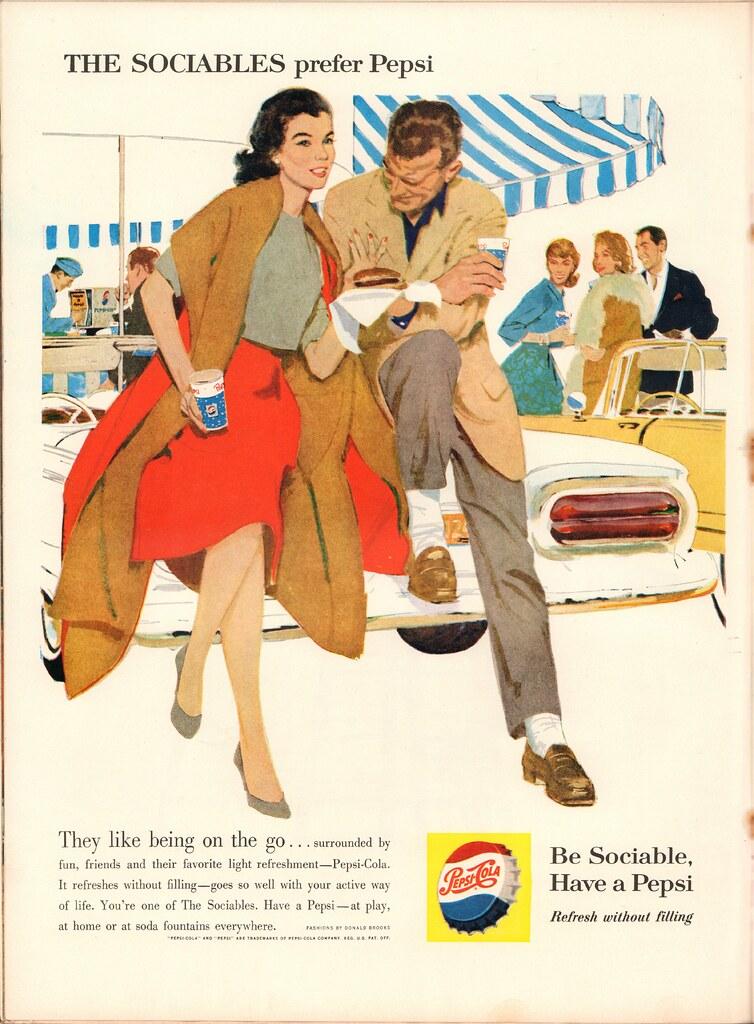 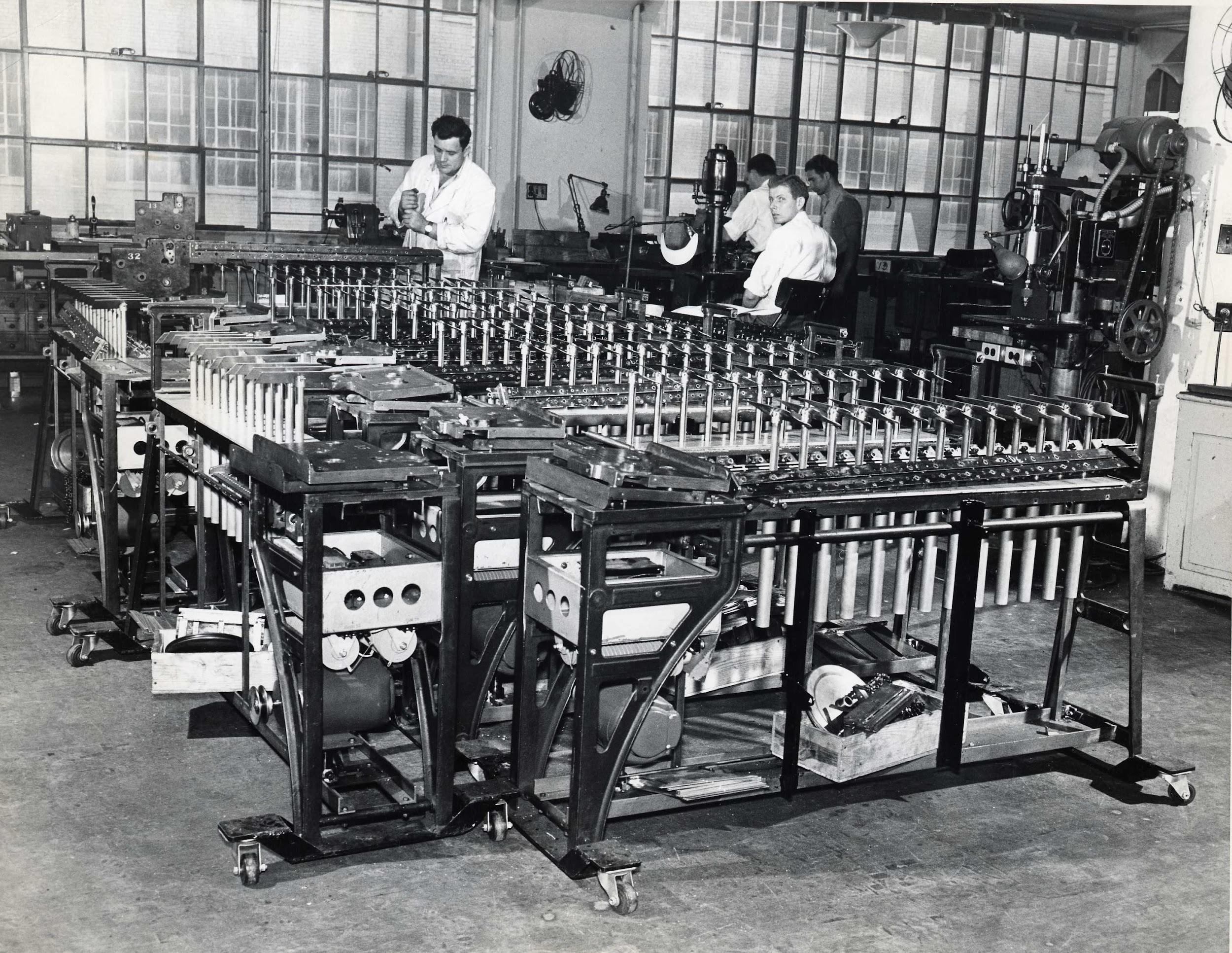 Post World War II Consumerism
The US & Britain had an economic boom and increased production of goods through new mass production practices picked up during the War Era. 
This was called the Post-War Commodity Boom, which lasted from the mid-1940s to about 1975.
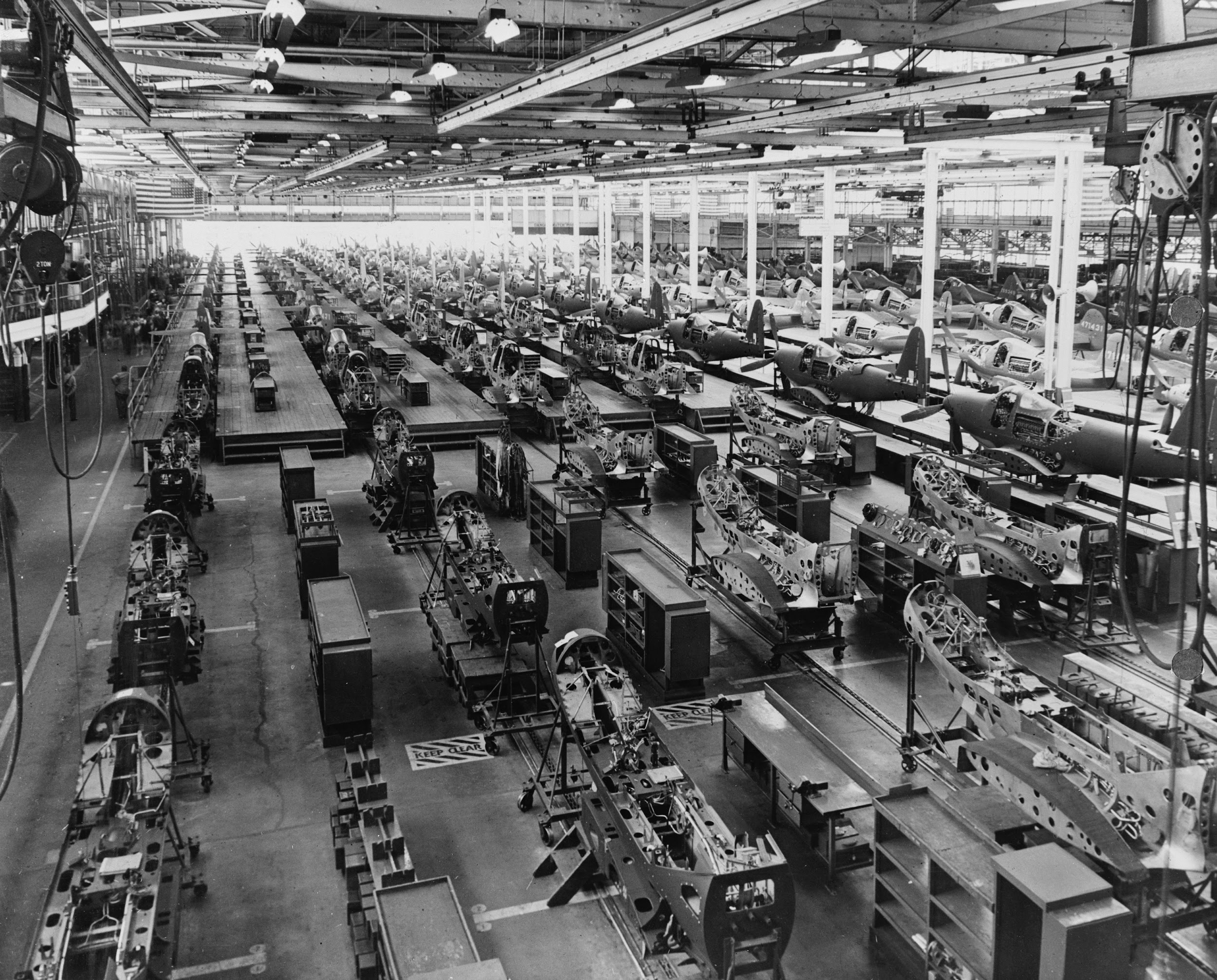 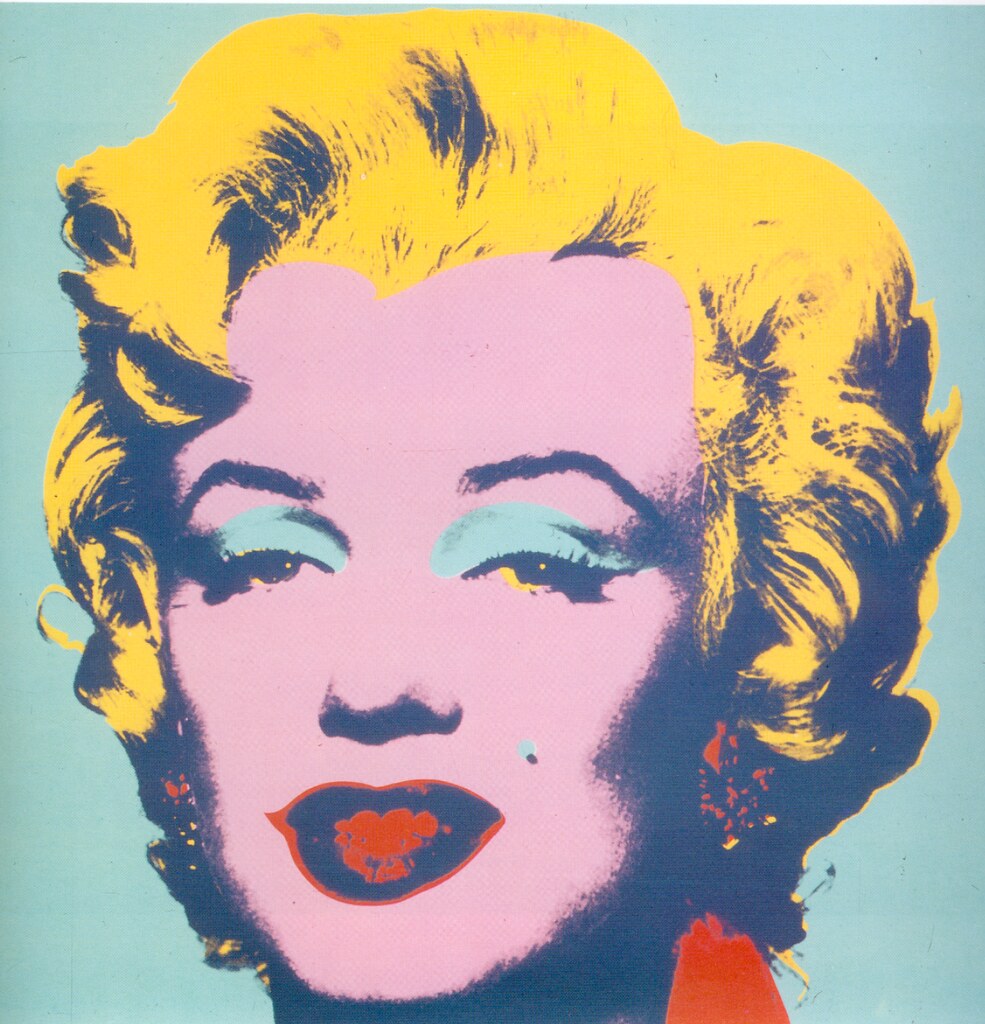 Shot Marylins, 1964. Part of a Series done of Marylin Monroe inDifferent color schemes. Silkscreen Andy Warhol.
Pop Art can be defined as a response to post-war commodity driven values during the 1960s in the US & Britain.
Pop Artists experimented with new mediums like: fabrication, mass production, photography, silkscreening, and serials.
Consumerism is a social and economic order that encourages the acquisition of goods and services.
Pop Art
Pop art was inspired by (pop)ular & commercial culture.
Pop Art Characteristics
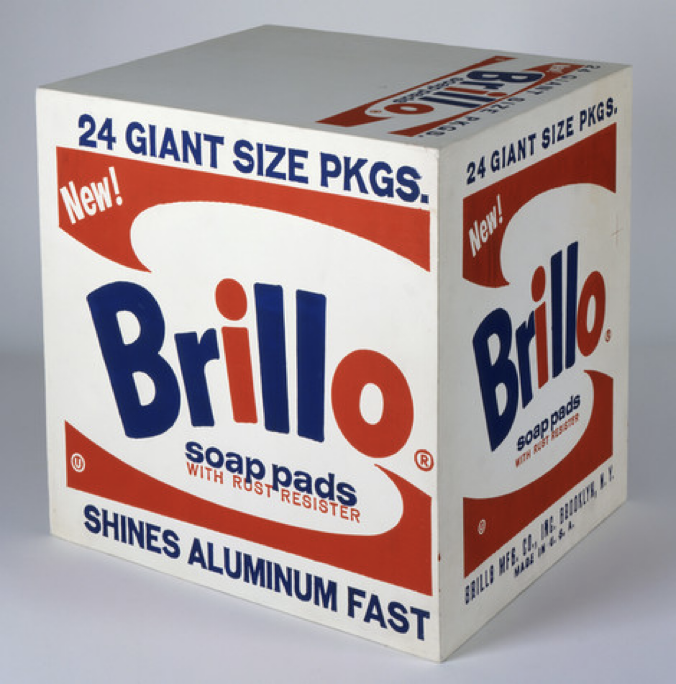 Used common images found in everyday life.
Often the art appeared as a collage, or group of images.
The colors were often bold and flat.
The art used new materials like acrylic paint, photographs, fluorescent and metallic colors, and plastics.
The artists adopted and appropriated hard edge designs found in advertising murals, billboards, magazines, newspaper and packaging.
Appropriation in art refers to the practice of artists intentionally borrowing, reusing, copying, or altering existing elements, images and objects within a new work.
Andy Warhol, Brillo Soap Pads Box, 1964
The Andy Warhol Museum, Pittsburgh
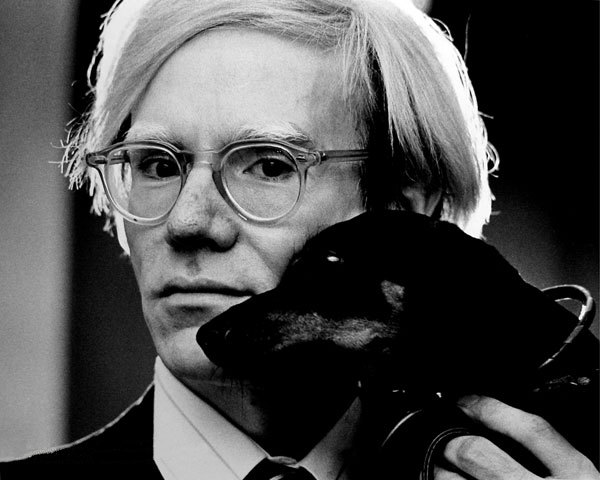 Born August 6, 1928 in Pittsburg, PA.
Warhol was inspired by the byzantine icon paintings that existed in his church which lead to the screen printings done of famous people.
Warhol got his start as a commercial designer and illustrator in the 1950s.
He created art that contrasted with Abstract Expressionism and celebrated the mundane or commercial.
Died in 1987.
Andy Warhol
Prince of Pop… Art.
Lichtenstein's 1963 Drowning Girl.
The Museum of Modern Art, New York/Estate of Roy Lichtenstein
Roy Lichtenstein
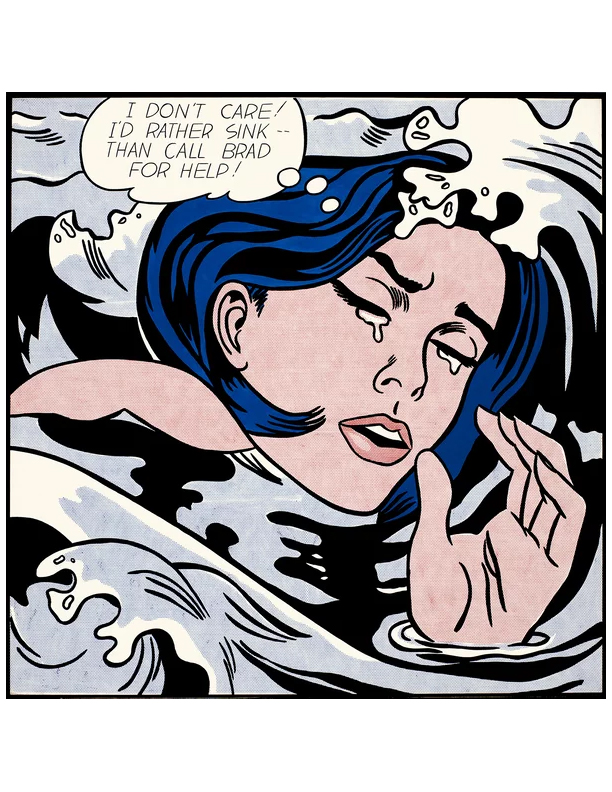 1923-1997
Inspired by (appropriated) comic strips and advertising.
Uses thick lines, bold colors, and “ben-day” dots. The are used to create the illusion of color. This process is often used in print media like comic strips.
He later produced large scale artworks in his style that mimicked masters like Van Gogh, Picasso, and others.
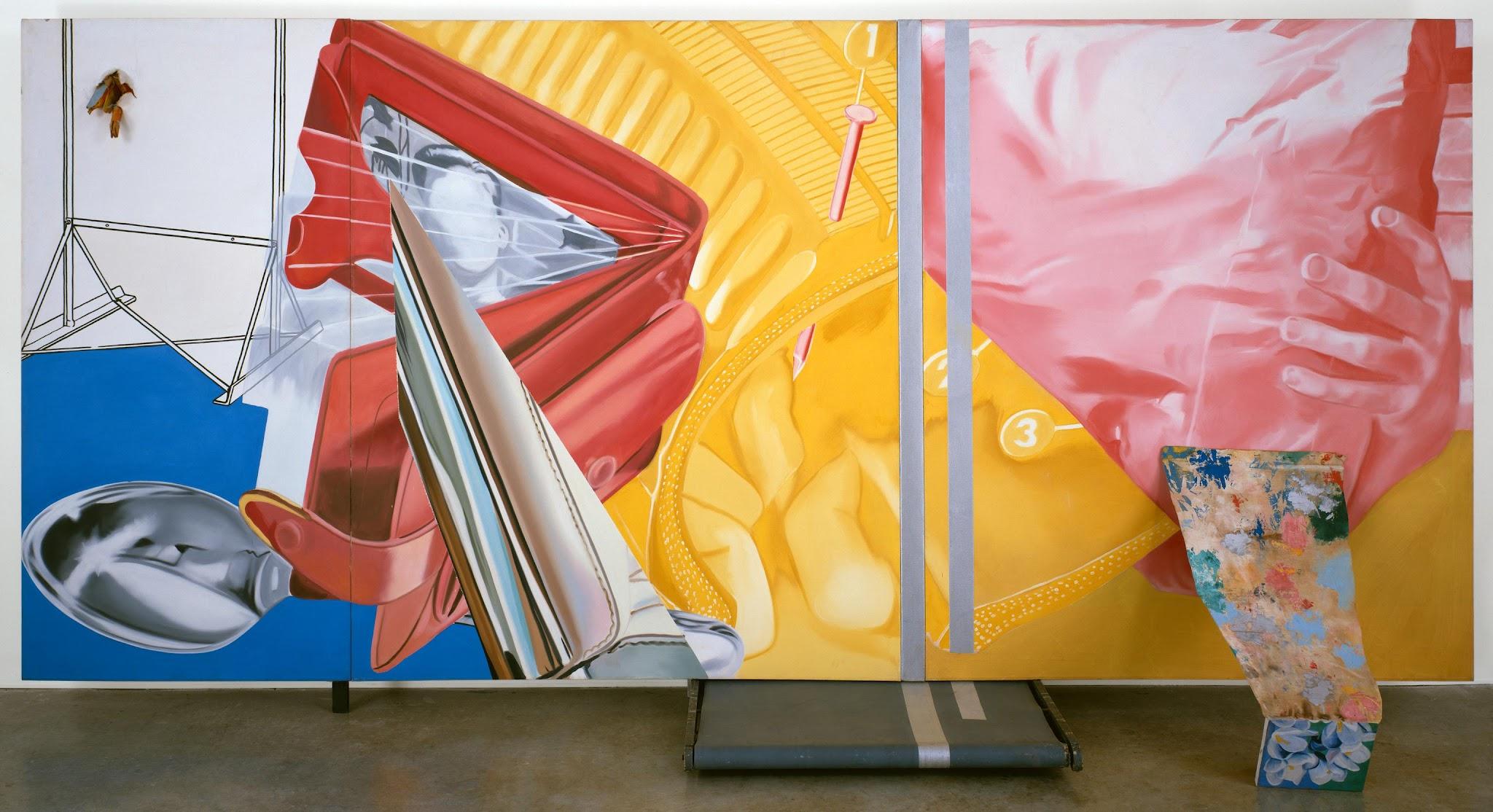 James Rosenquist
1933-2017
Painted large billboards.
He drew inspiration from surrealist collages.
Uses a simplified realistic style.
Created collages that could be viewed as modern critiques of mass consumerism.
Conveyor Belt, 1964. Oil on canvas, with motorized conveyor, painted canvas conveyor belt, painted fabric, and wood. 6' x 13' 2" x 2' 4" (182.9 x 401.3 x 71.1 cm) [72" x 158" x 28"]. Guggenheim Abu Dhabi.
Thank You!
I hope you learned something.
Pop Art Quiz
Pop Art is a response to post-war commodity driven values during the 1960s in the US & Britain.
Bold flat Colors/New Materials like Acrylic Paint/Adopted Hard-Edge design-- like the ones you see on billboards, comics, and newspapers.
Started as a commercial designer and illustrator in the 1950s.
Roy Lichtenstein and James Rosenquist
Intentionally borrowing, reusing, copying, or altering existing elements, images, and objects within a new artwork.
Define Pop Art.
Name 3 characteristics of Pop Art.
How did Andy Warhol get his start?
Name two other artists associated with Pop Art.
What is appropriation?
Important Vocabulary
Pop Art – Is a response to Post-War Commodity driven values during the 1960s in the US and Britain. Pop is short for “popular” and the style is inspired by popular commercial culture.
Composition – an arrangement of objects in an artwork.
Consumerism – is a social and economic order that encourages the acquisition of goods and services in ever-increasing amounts.
Appropriation – refers to the practice of artists intentionally borrowing, reusing, copying, or altering existing elements, images and objects within a new work.
Collage – assembling different art pieces into a single whole image.
Post-War Commodity Boom – was a time of increased manufacturing and production due to streamlined processes and infrastructure like highways that lasted from the mid 1940s to 1975.